Food Processing 
Operations
FDE 101-Basic Concepts in Food Engineering
Unit operations in food industry
2
28.03.2019
FDE 101-BCFE
Unit operations in food industry
3
28.03.2019
FDE 101-BCFE
PROCESSING BY DIRECT AND RADIATED ENERGY
Processing by direct and radiated energy
5
The unit operations which are applied by direct or radiated energy are listed below

Dielectric heating
Microwave heating
Radiofrequency heating
Ohmic heating
Infrared heating
FDE 101-BCFE
28.03.2019
6
MICROWAVE, RADIOFREQUENCY and INFRARED HEATING
FDE 101-BCFE
28.03.2019
Electromagnetic spectrum
7
Dielectric (radiofrequency and microwave) and infrared energy are two forms of electromagnetic energy
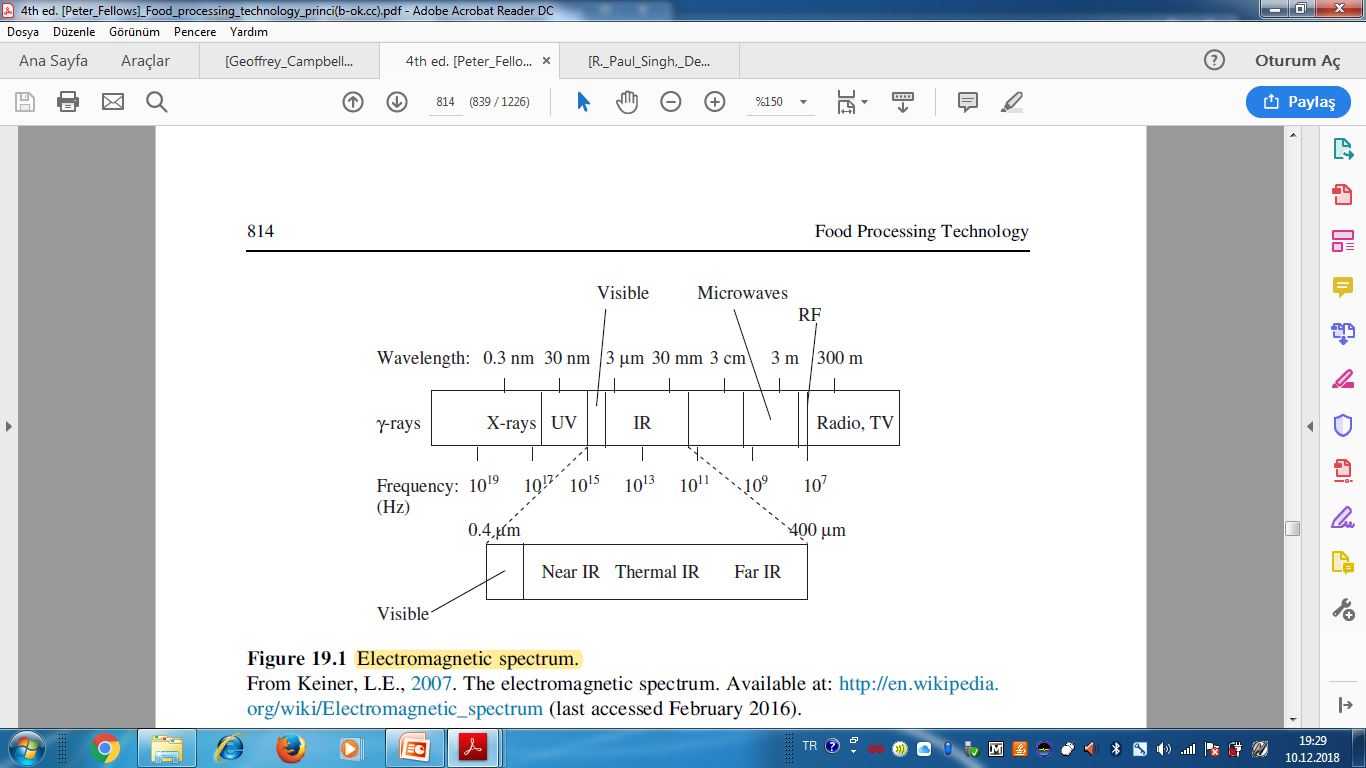 IR: Infrared heating
RF: Radiofrequency heating
FDE 101-BCFE
28.03.2019
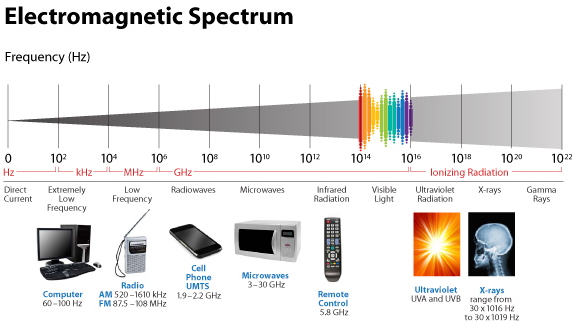 8
FDE 101-BCFE
28.03.2019
Working principles of microwaves
9
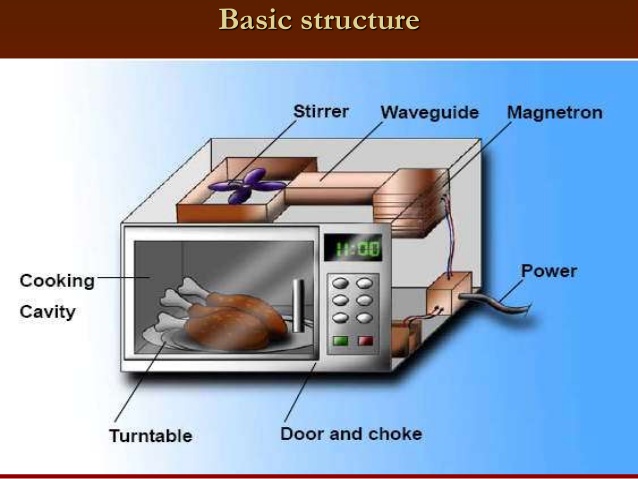 FDE 101-BCFE
28.03.2019
PROCESSING BY REMOVAL OF HEAT
Processing by removal of heat
11
The unit operations which are processed by removal of heat from food are listed below

Refrigeration
Chilling
Freezing
Freeze drying and freeze concentration
FDE 101-BCFE
28.03.2019
12
REFRIGERATION               (CHILLING AND FREEZING)
FDE 101-BCFE
28.03.2019
Refrigeration
13
Removal of heat from foods slows the biochemical and microbiological changes during storage

This process is called refrigeration
Refrigeration is defined as lowering the temperature of a food product and storage it at low temperatures

Refrigeration is performed with two different ways which are chilling and freezing
FDE 101-BCFE
28.03.2019
Two ways of refrigeration
14
Chilling
Freezing
The temperature of a food is reduced to between -1°C and 8°C
The temperature of a food is reduced to below its freezing point
Freezing causes a great proportion of water undergo a change in state to form ice crystals
FDE 101-BCFE
28.03.2019
CHILLING OF FOODS
15
FDE 101-BCFE
28.03.2019
Chilling
16
Chilling is an important unit operation in food industry in which the temperature of a food is reduced to between -1°C and 8°C 

The theory of chilling is removal of sensible heat and heat generated by respiratory activity
FDE 101-BCFE
28.03.2019
Factors that affect chilling effectiveness
17
The factors that affect the success of chillling process and shelf life of a food product
Initial microbial load and chemical properties of raw material  
Water activity of food
Acidity value of food
Processing and storage conditions
Hygiene during processing and storage
Presence of oxygen
Temperature control
Properties of packaging material
28.03.2019
FDE 101-BCFE
Effects of chilling on microorganisms
18
The growth of psychrotrophic and psychrophilic microorganisms results in color change, slime, off-flavor and off-odor formation

The main safety concern with chilled foods is growth of some pathogenic bacteria below 5°C during extended chilled storage or as a conclusion of any temperature fluctuations

Yeast and molds are also able to grow at chilled temperatures. However, their growth is slow comparing with bacteria
FDE 101-BCFE
28.03.2019
FREEZING OF FOODS
19
FDE 101-BCFE
28.03.2019
Freezing
20
Freezing is basically defined as reduction in the food temperature to below its freezing point in order to preserve foods without causing significant changes to their sensory qualities and nutritional value

As a result of freezing;
The form of water changes from liquid to solid to form ice crystals
The solid concentration increases
Water activity of the food decreases
Biochemical, enzymatic and microbial acitivity reduces
FDE 101-BCFE
28.03.2019
Commercially frozen foods
21
Main groups of commercially frozen food products are listed below

Baked products such as bread, cakes, pies
Fish fillets and seafoods 
Fruits and their concentrates
Meats and meat products
Prepared foods such as pizza, dessert, ice cream, ready to eat meals
Vegetables such as peas, green beas, sweetcorn, potato, spinach
FDE 101-BCFE
28.03.2019
The effect of freezing on foods
22
The freezing involves three different steps which are

Freezing process
Frozen storage
Thawing

The effects of each stage on foods and microorganisms are different and they can be explained individually
FDE 101-BCFE
28.03.2019
Thawing
23
Thawing is defined as conversion of ice crystalls, which is present in frozen food, into water

Air or water is used to thaw the frozen products

Thawing starts from the surface of a food, which means water occurs on the food surface at first
FDE 101-BCFE
28.03.2019
Effect of freezing process
24
During freezing process, two physical situation occurs in especially slow freezing, which are

Mechanical damage of cell
Dehydration and thaw loss, or in other words drip loss
FDE 101-BCFE
28.03.2019
Effect of frozen storage
25
In foods, some loss of quality due to both chemical changes and enzymatic activity can be occured during storage at normal frozen temperatures (nearly -18°C)

The effect of frozen storage on food quality can be summarized with 6 points as follow 
Degradation of pigments and color change in foods
Loss of water-soluble vitamins due to oxidation or drip loss
If the intracellular enzymes are not inactivated, the enzymes can easily react with lipids and proteins as a result of cell damage.  This situation results in off-flavor and off-odor formation, changes in texture and color, loss of protein functionality and degradation of lipids
28.03.2019
FDE 101-BCFE
References
26
Singh, R.P. and Heldman D.R. (2009) Introduction to food engineering. Chapter 6: Refrigeration, Chapter 7: Food freezing (4th ed.) Academic Press, California, USA (In the library of our department)

Fellows, P.J. (2017). Food processing technology principles and practice. Chapter 20: Heat removal by refrigeration, Chapter 21: Chilling, Chapter 22: Freezing (4th ed.) Woodhead Publishing, Duxford, United Kingdom
FDE 101-BCFE
28.03.2019